الضوء
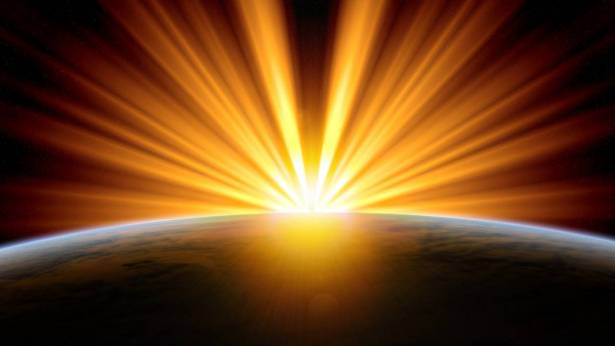 الصف: الخامس الابتدائي.
إعداد: يحيى حسين جعفر.
الأهداف:
أن يحدد الطالب خواص الضوء بشكل صحيح.
أن يفرق الطالب بين الأجسام المعتمة، الأجسام الشفافة والأجسام شبه الشفافة.
ما مكونات الدرس الأساسية؟
1- ما الضوء؟
2- كيف يتكون الظل؟
3- كيف ينعكس الضوء؟ وكيف ينكسر؟
4- لماذا نرى الألوان؟
اقرأ الكتاب ص 142 -145-146
الهدف من القراءة :
1- كم تبلغ سرعة الضوء؟ 
2- أذكر الأوساط المادية التي يعبر من خلالها الضوء. 
3- هل يمكن للضوء العبور دون وجود وسط مادي. 
4- صف حركة مسير أشعة الضوء
5- ما هو انكسار الضوء؟
6- ما هو انعكاس الضوء؟
كم تبلغ سرعة الضوء؟
تبلغ سرعة الضوء 300,000 كم/ث.
صوب الضوء نحو النقاط :
ماذا تلاحظ  في أي اتجاه تسيير أشعة الضوء :
ما هي الأوساط المادية التي يتحرك خلالها الضوء؟
1- يستطيع أن يتحرك دون الحاجة إلى وسط مادي.
2- في الماء
3- في الهواء
4- عبر الزجاج
أيهما يتحرك أسرع كرة حديدية تقذف في الهواء أم كرة حديدية ؟ لماذا؟
أيهما يتحرك أسرع كرة حديدية تقذف في الهواء أم كرة حديدية ؟ لماذا؟
هل يتحرك الهواء في الفراغ أسرع من الماء والزجاج؟
ما هو انعكاس الضوء؟
ما هو انعكاس الضوء؟
هو ارتداد الضوء عن السطوح
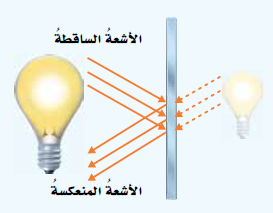 اعكس الضوء على أحد هذه النقاط :
ما هو انكسار الضوء؟
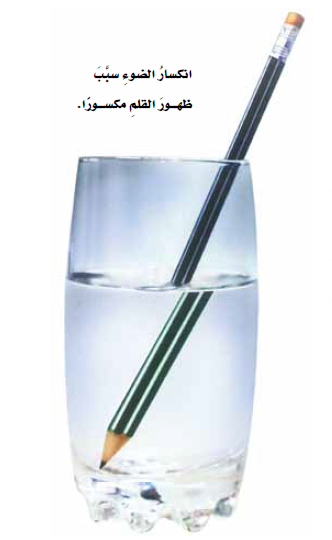 ما هو انكسار الضوء؟
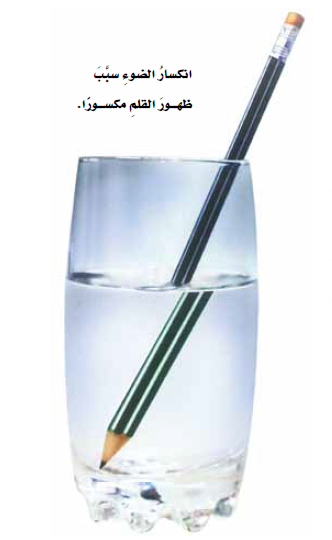 هو انحراف الضوء عن مساره
التقويم:
كم تبلغ سرعة الضوء؟

1- 300000 كم/ث
2- 30000 كم/ ث
3- 3000 كم/ث
تسيير خطوط الضوء 

1- بشكل منحني
2- بشكل مستقيم
3- بشكل حاد 
4- بشكل منفرج
انحراف الضوء عن مساره ……………..
1- انعكاس الضوء
2- انحراف الضوء
3- انكسار الضوء
4- حيود الضوء
هو ارتداد الضوء عن السطوح..............
1- انعكاس الضوء
2- انحراف الضوء
3- انكسار الضوء
4- حيود الضوء
كل العبارات التالية صحيحة عن الضوء ماعدا...........
1- الضوء لا يحتاج إلى وسط مادي للعبور خلاله
2- الضوء يعبر من خلال الماء
3- الضوء يعبر من خلال الأجسام المعتمة
4- الضوء يعبر خلال الهواء
تكون سرعة الضوء أكبر في...........
1- الفراغ
2- الهواء
3- الماء
4- الزجاج
الهدف: أن يفرق الطالب بين الأجسام المعتمة والشفافة و وشبه الشفافة.
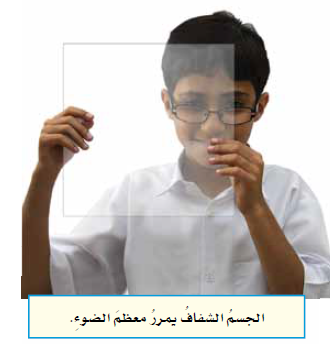 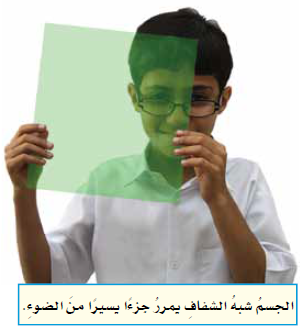 الفرق بين الأجسام المعتمة والشفافة وشبه الشفافة
الأجسام المعتمة: هو جسم لا ينفذ الضوء من خلاله

الأجسام الشفافة: هي أجسام تسمح بنفاذ معظم الأشعة الضوئية من خلالها

الأجسام شبه الشفافة: جسم يسمح بمرور جزء يسير من الضوء من خلاله
أن يفرق الطالب بين الأجسام المعتمة والشفافة وشبه الشفافة
النشاط الختامي
كم تبلغ سرعة الضوء؟

1- 300000 كم/ث
2- 30000 كم/ ث
3- 3000 كم/ ث
تسيير خطوط الضوء 

1- بشكل منحني
2- بشكل مستقيم
3- بشكل حاد 
4- بشكل منفرج
يعتبر كيس البلاستيك:...........
1- جسم معتم
2- جسم شبه شفاف
3- جسم شفاف
4- جسم مضيء
انحراف الضوء عن مساره ……………..
1- انعكاس الضوء
2- انحراف الضوء
3- انكسار الضوء
4- حيود الضوء
يعتبر الخشب جسم :...........
1- جسم معتم
2- جسم شبه شفاف
3- جسم شفاف
4- جسم مضيء
يعتبر المصباح جسم :...........
1- جسم معتم
2- جسم شبه شفاف
3- جسم شفاف
4- جسم مضيء
يعتبر زجاج النافذة جسم :...........
1- جسم معتم
2- جسم شبه شفاف
3- جسم شفاف
4- جسم مضيء
ملاحظات:
1- نحتاج إلى طباعة ورقة نشاط
2-